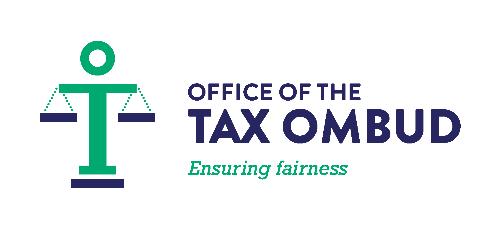 Office of the Tax Ombud
STAKEHOLDER ENGAGEMENT PRESENTATION
MANDATE OF THE 
TAX OMBUD
Section 16
Section 16(1)(b)
Review and address any complaint by a taxpayer regarding a service, procedural or administrative matter arising from the application of the provisions of a tax Act.
Review at the request of the Minister or at the initiative of the Tax Ombud with the Minister’s approval on any systemic/emerging issue relating to service matters or the applications of this Act or procedural/administrative provisions of a tax Act.
REVIEW OF COMPLAINT
When?
After exhausting SARS internal process 
Unless if have compelling circumstances
Legislation or Tax policy
LIMITATIONS ON AUTHORITY
SARS policy
A matter subject to objection and appeal
The Tax Ombud may not review:
A decision of, or proceeding in or matter before the court
RESOLUTIONS AND RECOMMENDATIONS
Section 20(2)
But if not accepted by SARS / taxpayer, reasons for such decision must be provided to the Tax Ombud within 30 days of notification of the recommendations. Such information may be included in the Ombud’s report to the Minister or SARS Commissioner.
Recommendations by the Tax Ombud are not binding on  taxpayers or SARS.
INTERNAL PROCESS
STEP 1: MANDATE Section 16(1)
01
Is the complaint against SARS?
03
Does the complaint relate to a service, administrative or procedural issue?
02
Does the complaint relate to the application of a tax act?
If the answer to any of these questions is No, the matter is not within the mandate. The complaint is REJECTED.
If the answer to all of these questions is Yes, the complaint in within mandate, and proceeds to STEP 2.
INTERNAL PROCESS
STEP 2: Exhausted
 / Compelling
Section 18(4) and (5)

Compelling Issues:
s18(5)(a) the complaint has been identified as a systemic issue;
s18(5)(b) referring the taxpayer back to CMO will cause undue hardship; or
s18(5)(c) referring the taxpayer back to CMO will not resolve the issue within a reasonable time.
02
Are there compelling circumstances to not refer the taxpayer to SARS to exhaust?
01
Did the taxpayer lodge a complaint with the CMO and has the TAT elapsed?
Matter in mandate and taxpayer exhausted / compelling:
PROCEED TO STEP 3
Matter in mandate but may not review:
REJECTED
INTERNAL PROCESS
STEP 3: Limitations
Section 17
In mandate, exhausted / compelling and no limitations apply:
PROCEED TO STEP 4
03
02
01
04
Is the taxpayer asking us to review a matter subject to objection or appeal?
Is the taxpayer asking us to review SARS’s practice generally prevailing?
Is the taxpayer asking us to review legislation or tax policy?
Is the taxpayer asking us to review a matter before tax court?
Matter in mandate, exhausted / compelling reasons but limitations apply: REJECT
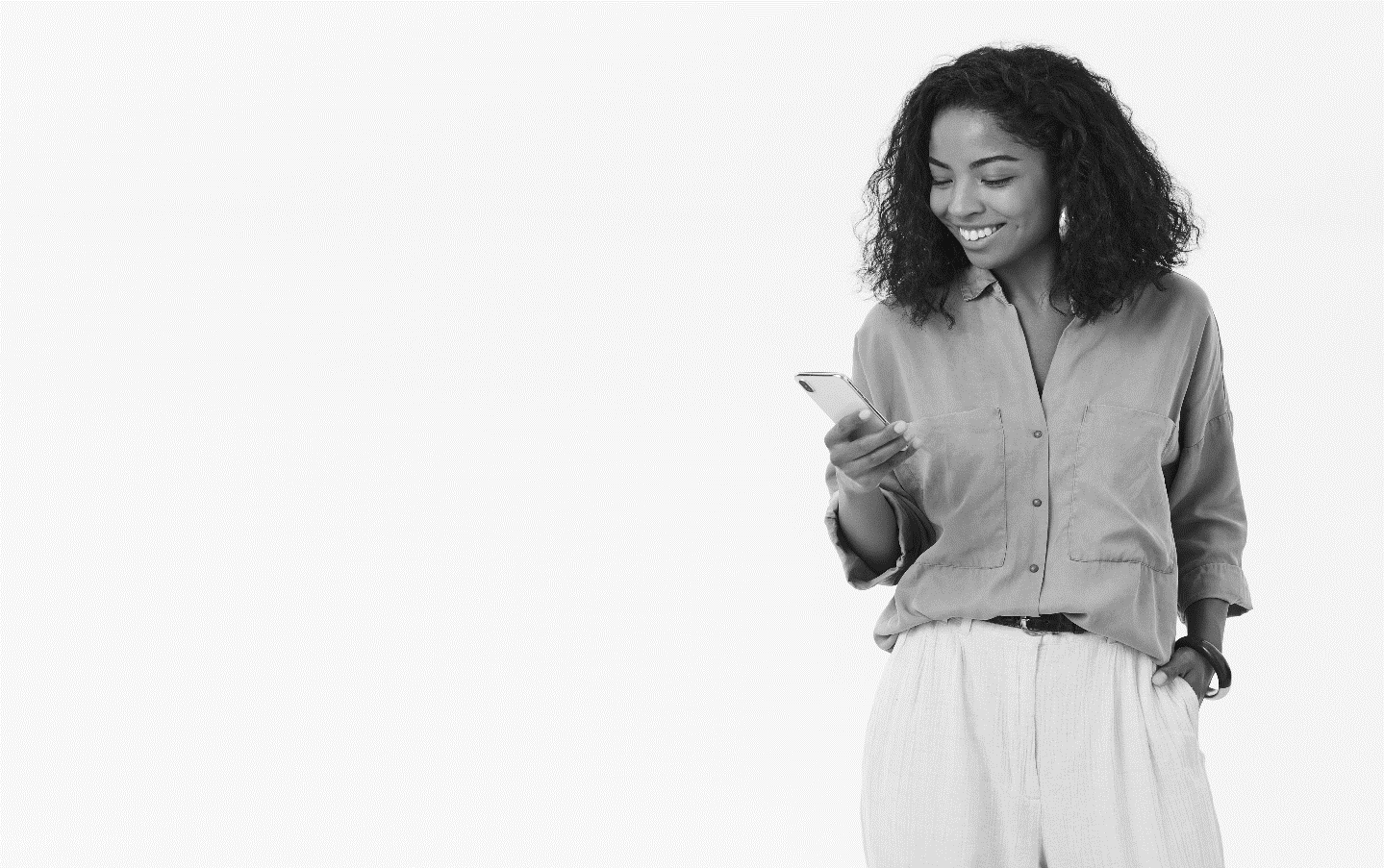 INTERNAL PROCESS
STEP 4: Review
Section 18(1) – (3)
Determine the facts of the complaint by considering the taxpayer’s and SARS’s actions. 

Does the taxpayer have a valid complaint against SARS?
Determine the best way to facilitate resolution and refer the matter to SARS with a RECOMMENDATION
If mandate, exhausted / compelling, and no limitations apply, but there is a reason to TERMINATE
KINDS OF 
COMPLAINTS
Delays in payment of refunds: stoppers placed
Recalled refunds
Incorrect allocation of payments
Profile hijacking
Non adherence by SARS to dispute resolution regulations (timelines, incorrect invalidating of objections)
SARS failure to respond to taxpayers’ requests (SOP, compromise, waiver of penalties and interest)
Revision of assessments without reasons provided to taxpayers
SARS not making decision with documents submitted
Delay in issuing tax clearance certificate
Refunds paid into incorrect bank accounts
OTO SERVICES
Services are free
Accessible
Deal with one person
Have access to SARS systems
If not happy with our outcome you can appeal the decision within 30 business days with reasons or report directly to tmuade@taxombud.gov.za
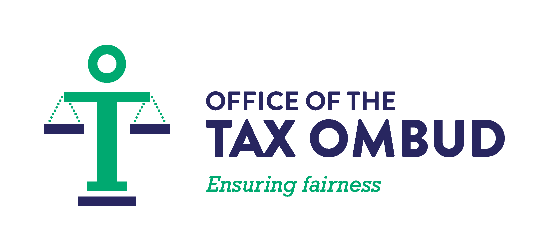 QUESTIONS?
THANK YOU.
Physical address:
Contact details:
Tel: 0800662837 / 012 431 9105
Fax:  012 452 5013
Email: complaints@taxombud.gov.za
Web: www.taxombud.gov.za
.
2nd floor, Menlyn Corner87 Frikkie de Beer Street
Menlyn, Pretoria